МКОУ Чухломская средняя общеобразовательная школа имени А.А.Яковлева
Летний исследовательский отряд как площадка для подготовки итогового проекта
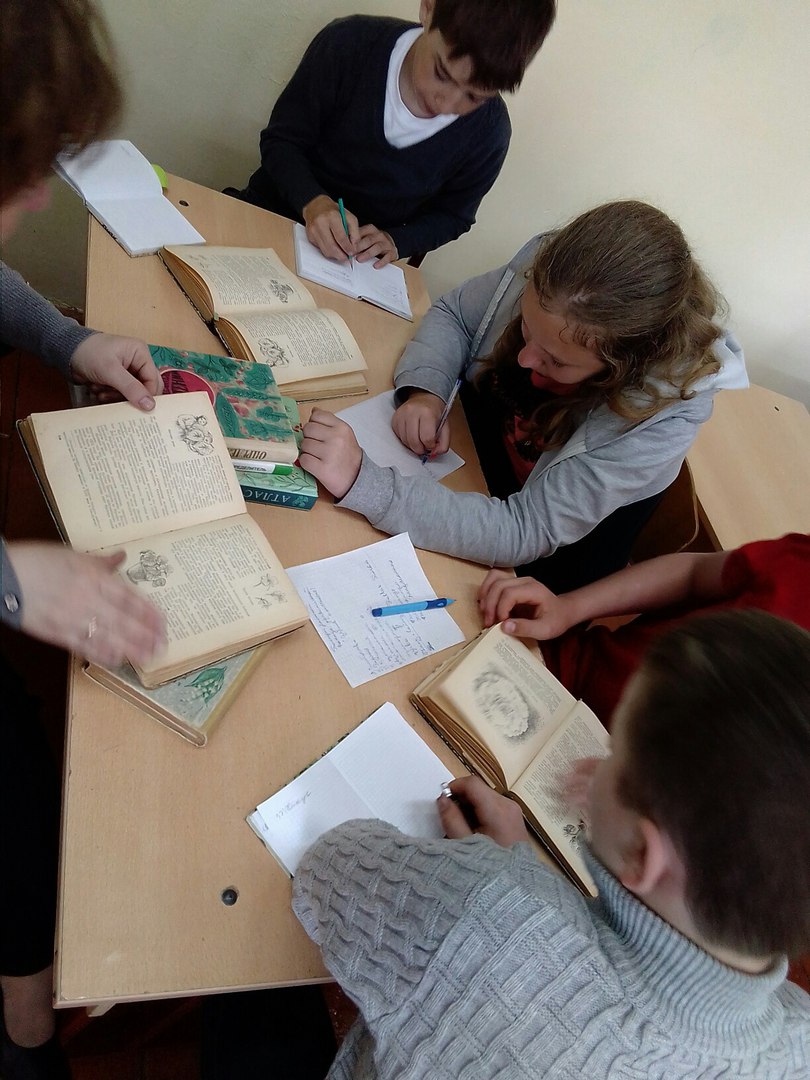 УМК по биологии
Работа кружка «Юный биолог»
Экологический исследовательский отряд «Зелёный десант»
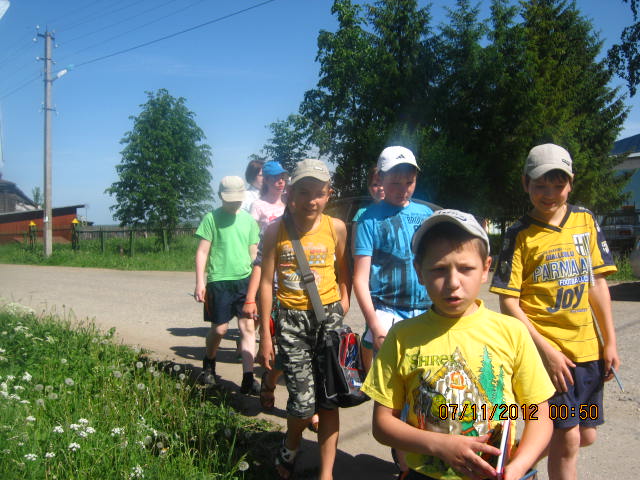 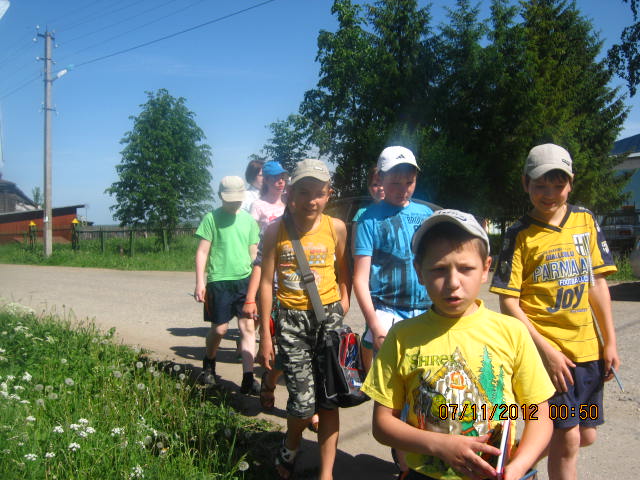 Природоохранные акции
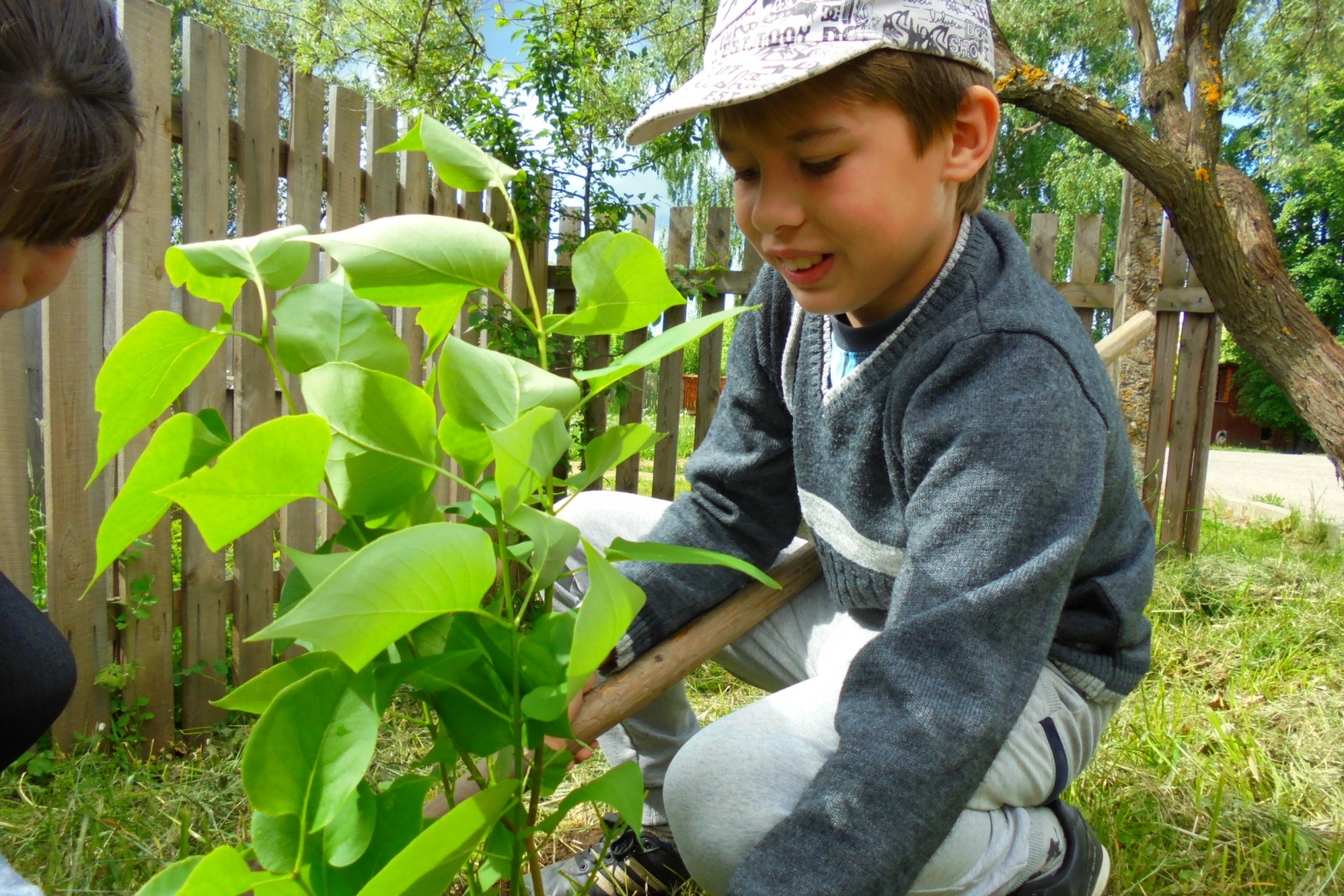 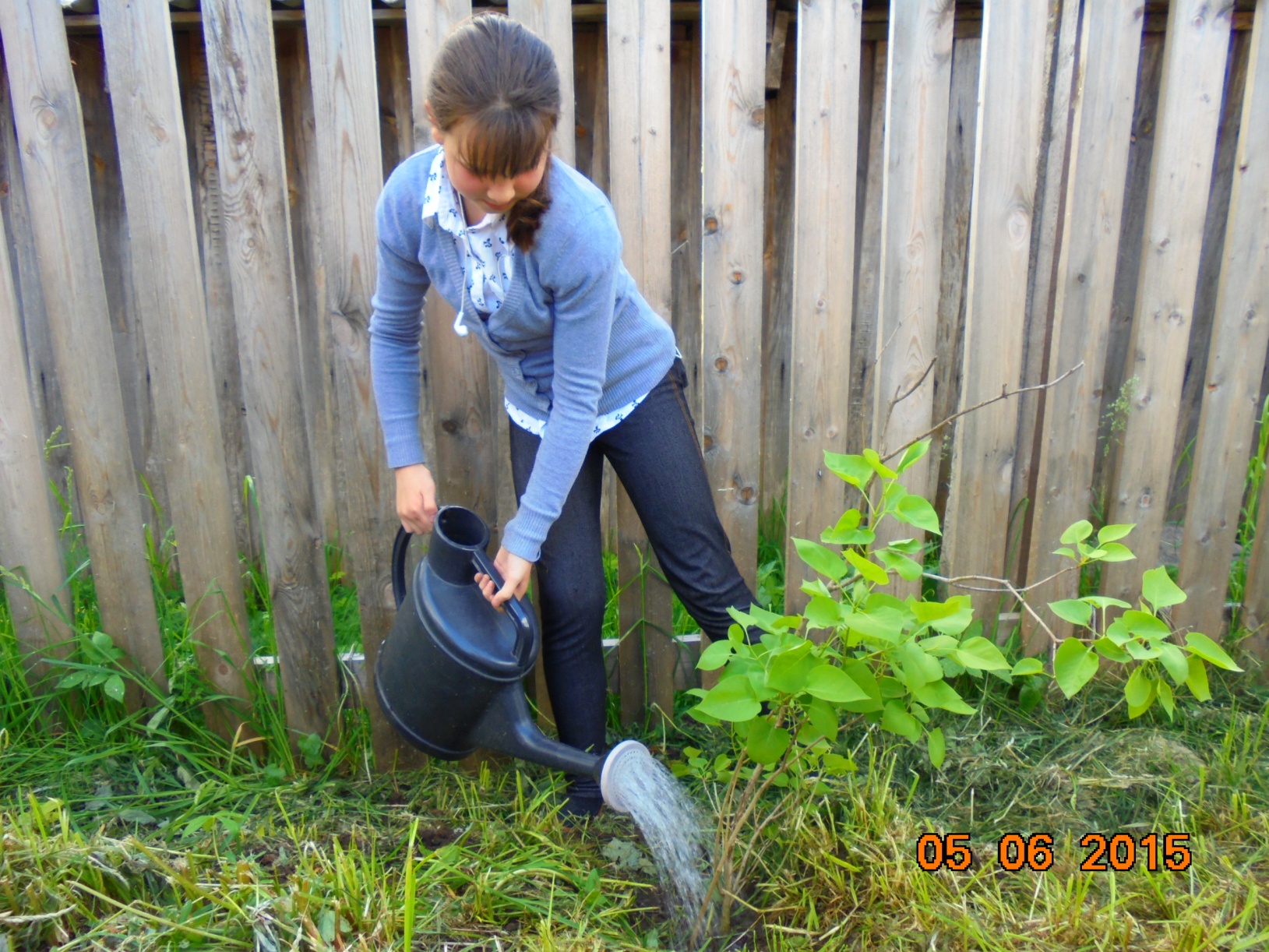 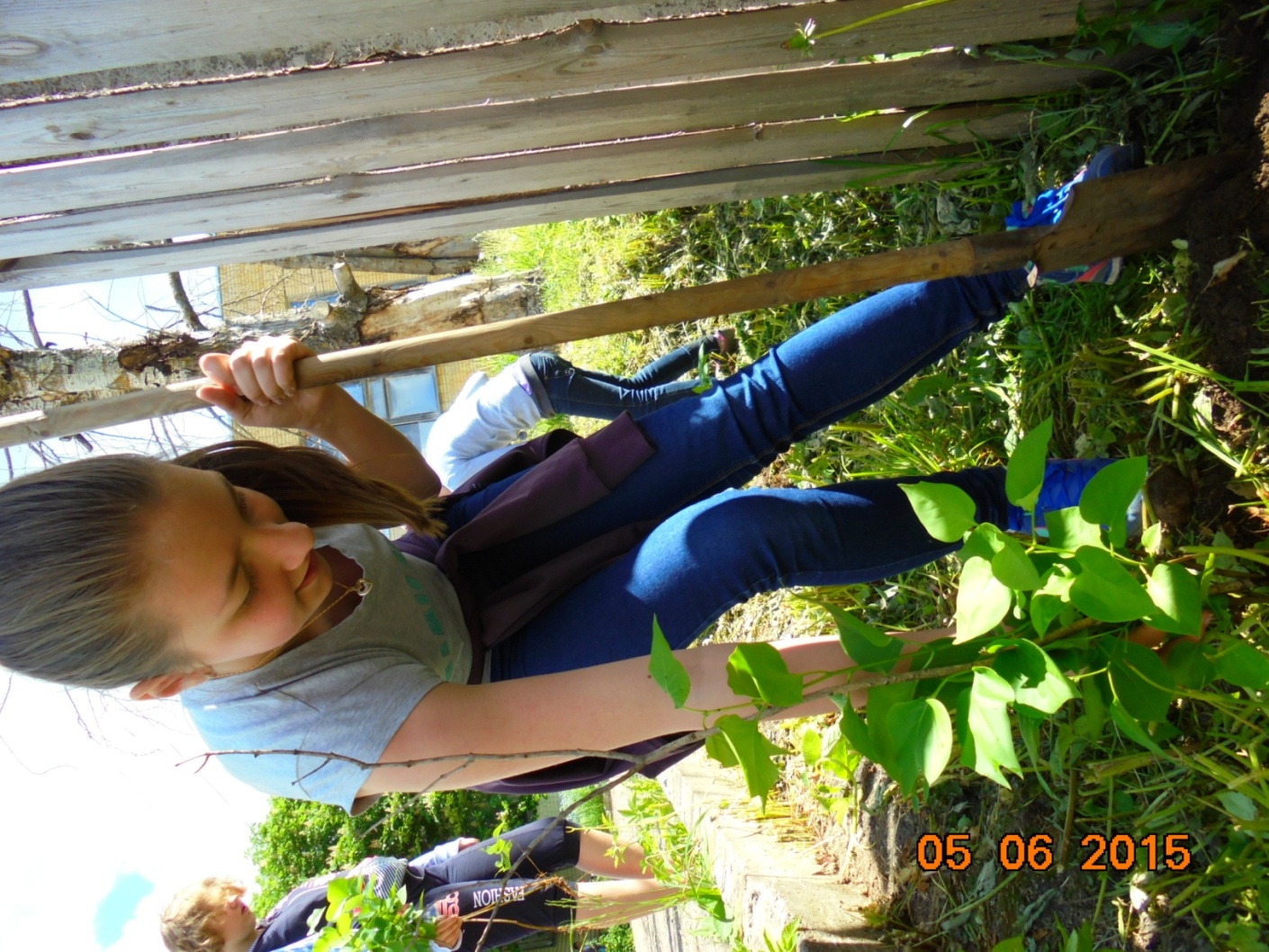 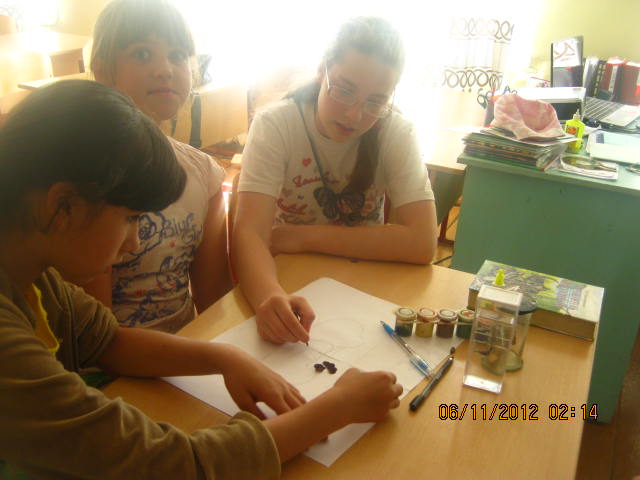 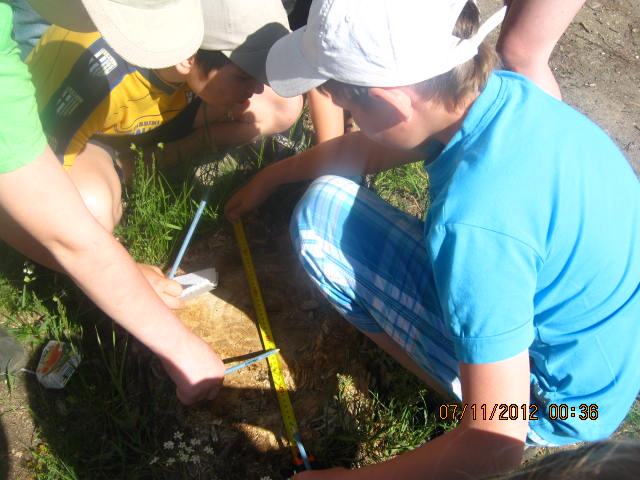 Ласточки- вестницы лета
Обитатели пресного водоёма
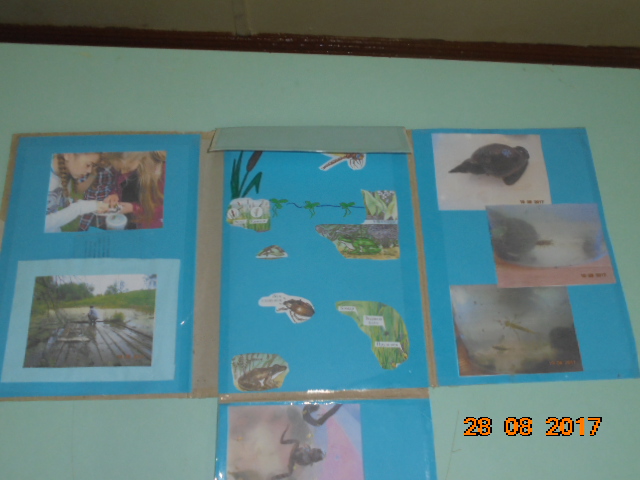 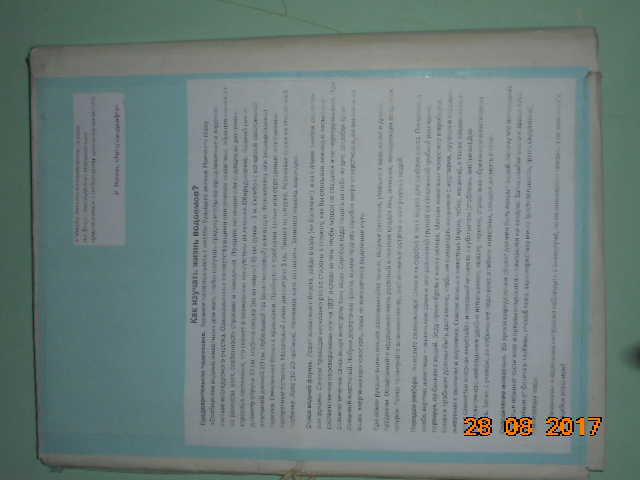